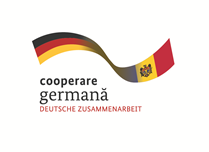 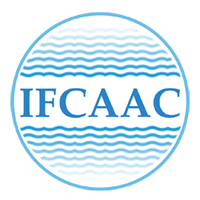 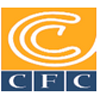 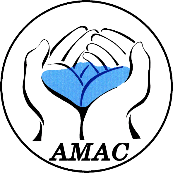 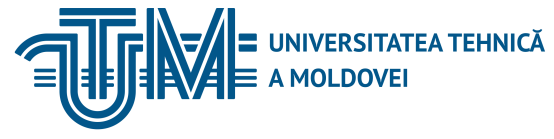 INSTITUTUL DE FORMARE CONTINUĂ ÎN DOMENIUL ALIMENTĂRII CU APĂ ŞI CANALIZĂRII
PENTRU MEMBRII ASOCIAȚIEI „MOLDOVA APĂ-CANAL”
Учебный курс для сотрудников „Apă-Canal”Модуль 16 :  Управление энергопотреблением и автоматизация процессов в системах водоснабжения и канализацииСессия 5:  Структура платы за питьевую воду и канализацию. Определение потребления электроэнергии с целью расчета тарифа на питьевую воду и на услуги канализацииОнофрей Андрейглавный специалист,  Департамент тарифов и экономического анализа, ANRE13 июня 2019,  Кишинэу
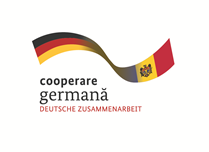 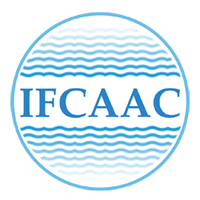 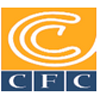 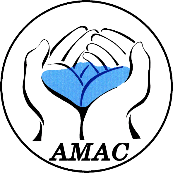 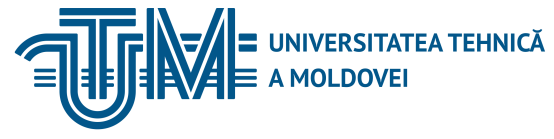 INSTITUTUL DE FORMARE CONTINUĂ ÎN DOMENIUL ALIMENTĂRII CU APĂ ŞI CANALIZĂRII
PENTRU MEMBRII ASOCIAȚIEI „MOLDOVA APĂ-CANAL”
Правовая база:Закон № 303 от 13 декабря 2013 г. о публичной услуге водоснабжения и канализации, с последующими модификациямиЗакон № 322 от 30 ноября 2018 г. о внесении изменений в Закон о публичной услугеводоснабжения и канализации № 303/2013
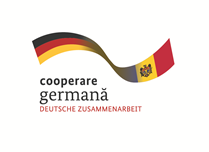 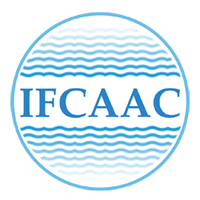 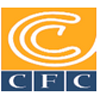 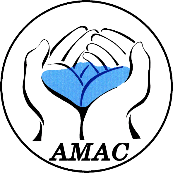 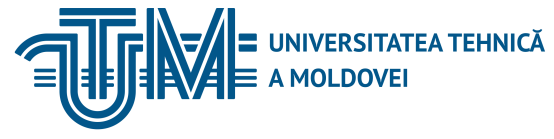 INSTITUTUL DE FORMARE CONTINUĂ ÎN DOMENIUL ALIMENTĂRII CU APĂ ŞI CANALIZĂRII
PENTRU MEMBRII ASOCIAȚIEI „MOLDOVA APĂ-CANAL”
Правовая база :Методология определения, утверждения и применения тарифов на публичную услугу водоснабжения, канализации и очистки сточных вод, утверждено Постановлением Административного совета НАРЭ №. 741 от 18 декабря 2014 г.
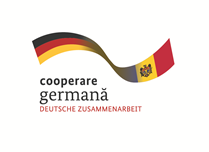 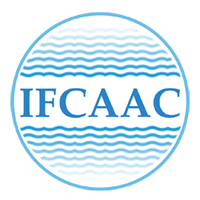 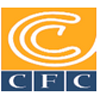 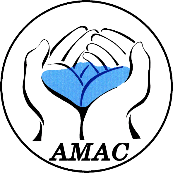 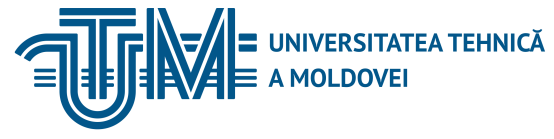 INSTITUTUL DE FORMARE CONTINUĂ ÎN DOMENIUL ALIMENTĂRII CU APĂ ŞI CANALIZĂRII
PENTRU MEMBRII ASOCIAȚIEI „MOLDOVA APĂ-CANAL”
Принципы регулирования тарифов::      - надежного и бесперебойного предоставления потребителям публичных услуг снабжения технологической и/или питьевой водой, публичной услуги канализации и очистки сточных вод в безопасных условиях и с эффективным использованием объектов публичной системы водоснабжения и канализации;      - оплаты потребителями только оправданных, минимально необходимых расходов оператора на забор, перекачку, обработку, фильтрацию, транспортировку, распределение и поставку воды, сбор, транспортировку и очистку сточных вод;     - осуществление регулируемой деятельности с максимальной эффективностью, дающей оператору возможность возместить свои обоснованные расходы, необходимые для осуществления регулируемой деятельности, и окупить финансовые средства, вложенные в развитие, обновление и реконструкцию публичной системы водоснабжения и канализации, и получить разумную рентабельность;     - обеспечения прозрачности в процессе регулирования тарифов.
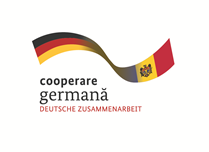 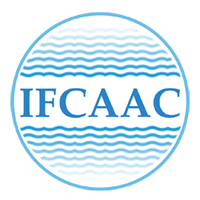 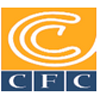 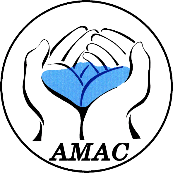 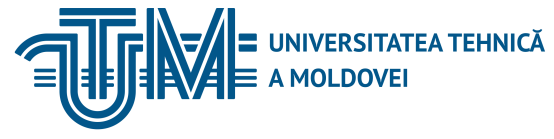 INSTITUTUL DE FORMARE CONTINUĂ ÎN DOMENIUL ALIMENTĂRII CU APĂ ŞI CANALIZĂRII
PENTRU MEMBRII ASOCIAȚIEI „MOLDOVA APĂ-CANAL”
Этапы утверждения тарифа:	1. согласование основных затрат	2. согласование тарифов
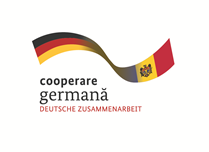 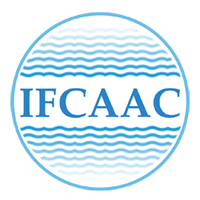 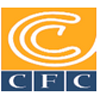 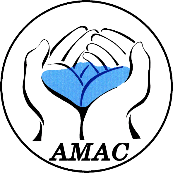 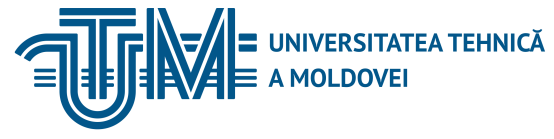 INSTITUTUL DE FORMARE CONTINUĂ ÎN DOMENIUL ALIMENTĂRII CU APĂ ŞI CANALIZĂRII
PENTRU MEMBRII ASOCIAȚIEI „MOLDOVA APĂ-CANAL”
Основные затраты:	- материальные расходы;	- расходы на персонал;	- расходы на обслуживание и эксплуатацию публичной системы водоснабжения и канализации;	- расходы на реализацию;	- административные расходы.
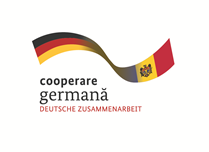 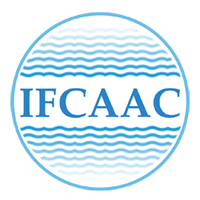 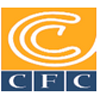 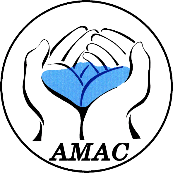 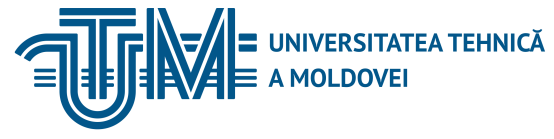 INSTITUTUL DE FORMARE CONTINUĂ ÎN DOMENIUL ALIMENTĂRII CU APĂ ŞI CANALIZĂRII
PENTRU MEMBRII ASOCIAȚIEI „MOLDOVA APĂ-CANAL”
Другие расходы, лежащие в основе определения тарифов:    - расходы на амортизацию материальных и нематериальных активов;    -  расходы по приобретению воды от других лиц ;    -  стоимость электроэнергии ;     - прочие операционные расходы:	* налоги и сборы	* оборотные средства	* взносов на регулирование   - рентабельность
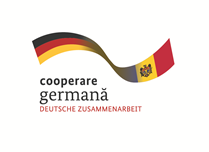 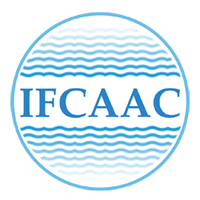 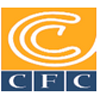 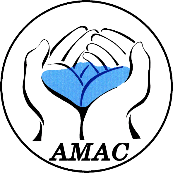 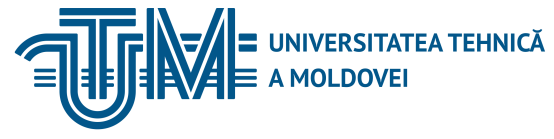 INSTITUTUL DE FORMARE CONTINUĂ ÎN DOMENIUL ALIMENTĂRII CU APĂ ŞI CANALIZĂRII
PENTRU MEMBRII ASOCIAȚIEI „MOLDOVA APĂ-CANAL”
Потребность в оборотных средствах определяется на основе применяемого к потребителям режима фактурирования-оплаты публичной услуги водоснабжения и канализации и режима платежей, которые необходимо внести оператору за приобретенные материалы и электроэнергию, оплату услуг, оказанных третьими лицами, в соответствии с подписанными с поставщиками договорами, оплату услуг, расчетов с государственным и местным бюджетами и обязательств перед персоналом в соответствии с коллективным трудовым договором.
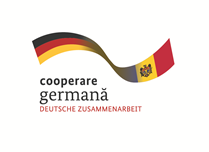 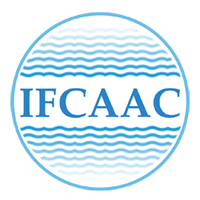 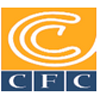 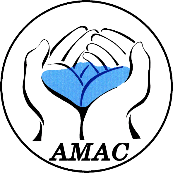 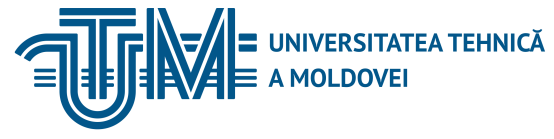 INSTITUTUL DE FORMARE CONTINUĂ ÎN DOMENIUL ALIMENTĂRII CU APĂ ŞI CANALIZĂRII
PENTRU MEMBRII ASOCIAȚIEI „MOLDOVA APĂ-CANAL”
При определении тарифов в расчеты не включаются следующие расходы:     a) связанные с работами по строительству, реконструкции, модернизации, обновлению, закупке, установке и испытанию материальных и нематериальных активов; освоением новых объектов, цехов и агрегатов; авторский надзор проектных организаций; капитальный ремонт подлежащих капитализации материальных активов и другие капитальные вложения, капитальный ремонт систем водоснабжения и канализации, не принадлежащих оператору, расходы на хранение и содержание законсервированных материальных активов. Все связанные с капиталовложениями расходы окупаются через тариф только путем амортизации материальных и нематериальных активов согласно положениям пункта 22 настоящей Методологии;    b) связанные с устранением недоработок в проектировочных работах, работах по строительству, реконструкции, монтажу (демонтажу), ревизии, устранению неполадок и поломок оборудования, возникших по вине производителей, поставщиков и транспортных предприятий;    c) на выполнение проектно-строительных работ, на закупку оборудования, ремонт и содержание жилищного фонда, объектов социально-культурного назначения и других объектов, не относящихся к публичной системе водоснабжения и канализации;    d) на работы, квалифицируемые как помощь другим предприятиям и организациям, как в виде услуг, так и материальной или финансовой поддержки;    e) непроизводственные расходы, браки, хищения, санкции, штрафы, пени и возмещения, покрытие недостач и убытков;    f) расходы на благотворительные и спонсорские цели;    g) не капитализируемые расходы на научные исследования и развитие, которые не были согласованы с органом местного публичного управления или Агентством, по случаю;
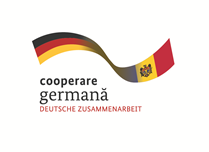 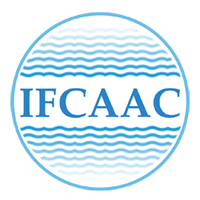 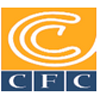 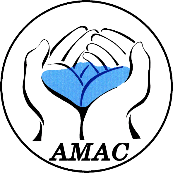 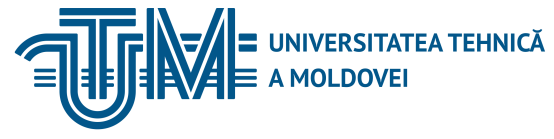 INSTITUTUL DE FORMARE CONTINUĂ ÎN DOMENIUL ALIMENTĂRII CU APĂ ŞI CANALIZĂRII
PENTRU MEMBRII ASOCIAȚIEI „MOLDOVA APĂ-CANAL”
При определении тарифов в расчеты не включаются следующие расходы:     h) списанные безнадежные долги;    i) расходы, связанные с созданием оценочных резервов по рискам и расходам, в том числе по безнадежной дебиторской задолженности;    j) протокольные (представительские) расходы на посещение культурных мероприятий, театрализованных представлений, другие аналогичные расходы, понесенные в рабочее или нерабочее время;    k) единовременные компенсации;    l) дополнительные выплаты, материальная помощь, пособия, выплачиваемые работникам надбавки и компенсации, кроме предусмотренных Трудовым кодексом и нормативными документами по его применению;    m) расходы на фондовые биржи, посреднические и другие административные организации, консультационные услуги, юридическую помощь;    n) расходы на организацию досуга и отдыха работников, в том числе расходы на корпоративные мероприятия;    o) необоснованные расходы, связанные с проведением общего собрания акционеров;    p) текущие пособия, начисленные членам совета и ревизионной комиссии оператора, кроме ежемесячных пособий, начисленных членам совета и ревизионной комиссии, не превышающих трех минимальных заработных плат по стране;    q) судебные издержки и сопутствующие государственные пошлины;     r) расходы на добровольное страхование персонала и материального имущества;    s) все остальные расходы оператора, не связанные с предоставлением публичной услуги водоснабжения и канализации и очистки сточных вод.
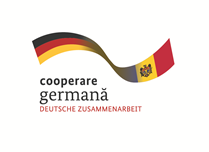 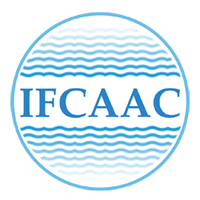 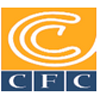 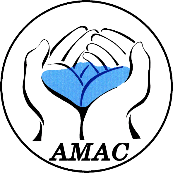 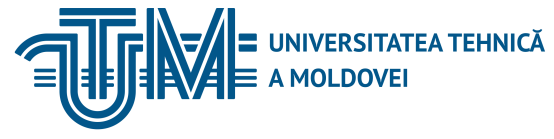 INSTITUTUL DE FORMARE CONTINUĂ ÎN DOMENIUL ALIMENTĂRII CU APĂ ŞI CANALIZĂRII
PENTRU MEMBRII ASOCIAȚIEI „MOLDOVA APĂ-CANAL”
Утверждение тарифовТарифы на публичные услуги снабжения технологической водой, снабжения питьевой водой, на публичную услугу канализации и очистки сточных вод определяются операторами на каждый год регулирования «n» согласно Методологии и представляются:     a) местным советам – на рассмотрение и утверждение, а Агентству – на рассмотрение и выдачу заключения относительно тарифов на публичную услугу снабжения питьевой водой и на публичную услугу канализации и очистки сточных вод, предоставляемую операторами на уровне региона, района, муниципия и города;     b) Агентству – на рассмотрение и утверждение тарифов на услугу снабжения технологической водой, поставляемую на уровне региона, района, муниципия и города;     c) Агентству – на рассмотрение и утверждение тарифов на публичную услугу снабжения питьевой водой и тарифов на публичную услугу канализации и очистки сточных вод, предоставляемые операторами на уровне региона, района, муниципия и города, в случае, если соответствующие местные советы делегировали Агентству полное право утверждения тарифов;     d) Агентству – на рассмотрение и утверждение тарифов на публичную услугу снабжения питьевой водой и на публичную услугу канализации и очистки сточных вод, предоставляемые операторами на уровне региона, района, муниципия и города и действующие на условиях соглашений или договоров, заключенных с международными финансовыми организациями, ратифицированных или утвержденных Парламентом, Правительством или местными советами;      e) Агентство утверждает, в течение 15 календарных дней со дня мотивированного обращения операторов тарифы на публичную услугу снабжения питьевой водой и тарифы на публичную услугу канализации и очистки сточных вод, предоставляемые операторами на уровне региона, района, муниципия и города, в случае, когда местный совет не утвердил соответствующие тарифы в течение 60 календарных дней со дня получения заключения от Агентства.
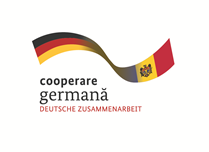 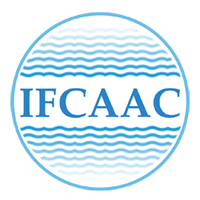 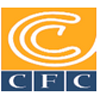 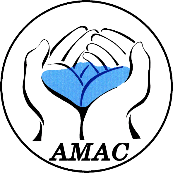 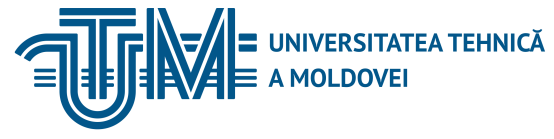 INSTITUTUL DE FORMARE CONTINUĂ ÎN DOMENIUL ALIMENTĂRII CU APĂ ŞI CANALIZĂRII
PENTRU MEMBRII ASOCIAȚIEI „MOLDOVA APĂ-CANAL”
Спасибо за внимание
www.ifcaac.amac.md 
ifcaac@fua.utm.md 
telefon: (022) 77-38 22
 
www.amac.md 
apacanal@yandex.ru  
telefon: (022) 28-84-33
In cooperare cu
Proiect co-finanțat de
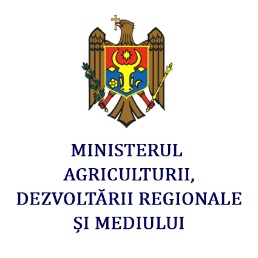 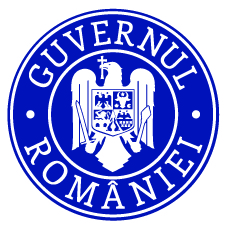 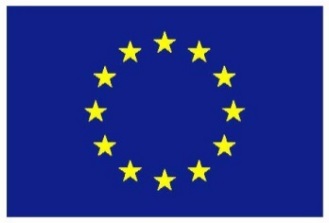 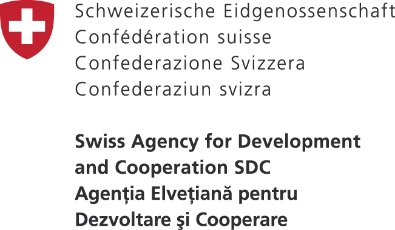 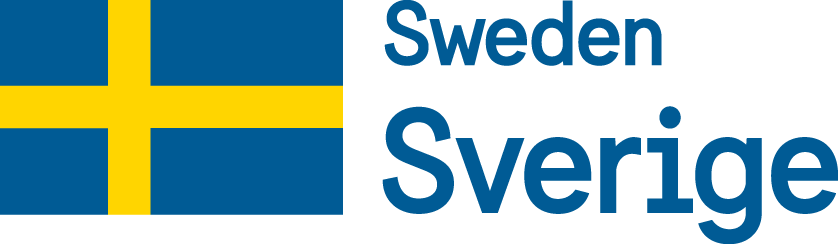 11/06/2019
Margareta Vîrcolici
11/06/2019